Κεφάλαιο 4
Συνδέοντας την Συμβουλευτική Καριέρας στο πλαίσιο του HR

Prof. Dr. Peter Weber, Prof. Dr. Bettina Siecke, Dr. Matthias Zick-Varul
connect-erasmus.eu
Μαθησιακοί στόχοι της ενότητας 4
Σύνδεση επαγγελματικής συμβουλευτικής στο πλαίσιο της επαγγελματικής σταδιοδρομίας με βάση το ανθρώπινο δυναμικό
Εργασία με διαφορετικές ομάδες-στόχους (εκπαιδευόμενους, εργαζόμενους μεγαλύτερης ηλικίας, άτομα με χαμηλότερα προσόντα ή ειδικές ανάγκες) και σε διαφορετικές μορφές (κοντά στο χώρο εργασίας, σε ομάδες, εξ αποστάσεως/διαδικτυακά)  
Χρήση διαφορετικών μεθόδων επαγγελματικής συμβουλευτικής στο πλαίσιο του ανθρώπινου δυναμικού - ειδικά η συνεργασία με τις μικρομεσαίες επιχειρήσεις
connect-erasmus.eu
[Speaker Notes: Teaching and learning Activity 2: Knowing basic aspects of HRD (connection to unit 2)]
Εισαγωγή – Στόχος ενότητας
Οι  φοιτητές θα είναι σε θέση να ορίσουν βασικούς όρους και έννοιες (μορφές) της επαγγελματικής συμβουλευτικής (όπως είναι η καθοδήγηση, η συμβουλευτική κ.λπ.), συμπεριλαμβανομένων νέων εννοιών της επαγγελματικής συμβουλευτικής (π.χ. εξατομικευμένες έννοιες κλπ) τέλος, θα μπορούν να εξηγήσουν βασικές πτυχές της ανάπτυξης HR (βλ. επίσης Ενότητα 2). 

Για αυτά τα δύο διαφορετικά πεδία της επαγγελματικής Συμβουλευτικής και ανάπτυξης HR μπορούν να περιγράψουν τις διασταυρώσεις της επαγγελματικής συμβουλευτικής εντός του HR. Έτσι θα μπορούν να περιγράψουν παραδείγματα κοινής πρακτικής, εντός των επιχειρήσεων. 

Κλείνοντας, θα είναι ακόμα σε θέση να προβληματιστούν σχετικά με τη χρήση των διαφορετικών εννοιών και πρακτικών της επαγγελματικής συμβουλευτικής στο HR, λαμβάνοντας υπόψη τα πλεονεκτήματα και τα μειονεκτήματα καθώς και τις διαφορετικές προοπτικές.
connect-erasmus.eu
ΒΗΜΑΤΑ ΠΡΟΣ ΤΟΝ ΜΑΘΗΣΙΑΚΟ ΣΤΟΧΟ
Βήμα 1
Εξοικείωση με τη βασική έννοια της επαγγελματικής συμβουλευτικής
Βήμα 2
Συζήτηση και κατανόηση της εξελισσόμενης σημασίας της επαγγελματικής συμβουλευτικής στον μεταβαλλόμενο κόσμο της εργασίας
connect-erasmus.eu
[Speaker Notes: Introduction and Description of the goal of the session 


Teaching and learning Activity 1: Knowing basic definitions of CGC and other “innovative” concepts 

Teaching and learning Activity 2: Knowing basic aspects of HRD (connection to unit 2) 

Learning Activity 1: Developing knowledge about intersections between CGC and HRD in enterprises 

Learning Activity 2: Knowing typical cases of intersection between CGC and HRD in enterprises 

Closing thoughts 

Homework   

Evaluation Level of learning]
Εισαγωγή
Η ανάπτυξη προσωπικού ή η ανάπτυξη ανθρώπινου δυναμικού (HRD) είναι ένας τομέας στον οποίο η συμβουλευτική παίζει σημαντικό ρόλο σήμερα.
Η ανάπτυξη του HR θα πρέπει να γίνεται σε στενή διασύνδεση με την επιχειρησιακή οργάνωση της εργασίας και την αλλαγή της. 
Ο επιδιωκόμενος στόχος αυτής της ενότητας είναι να δημιουργήσει μια βάση για συζήτηση για τους συμβούλους και/ή το προσωπικό του ανθρώπινου δυναμικού που θέλει να εξοικειωθεί καλύτερα με τη σύνδεση μεταξύ του επαγγελματικού προσανατολισμού, της συμβουλευτικής (CGC) και του HR.
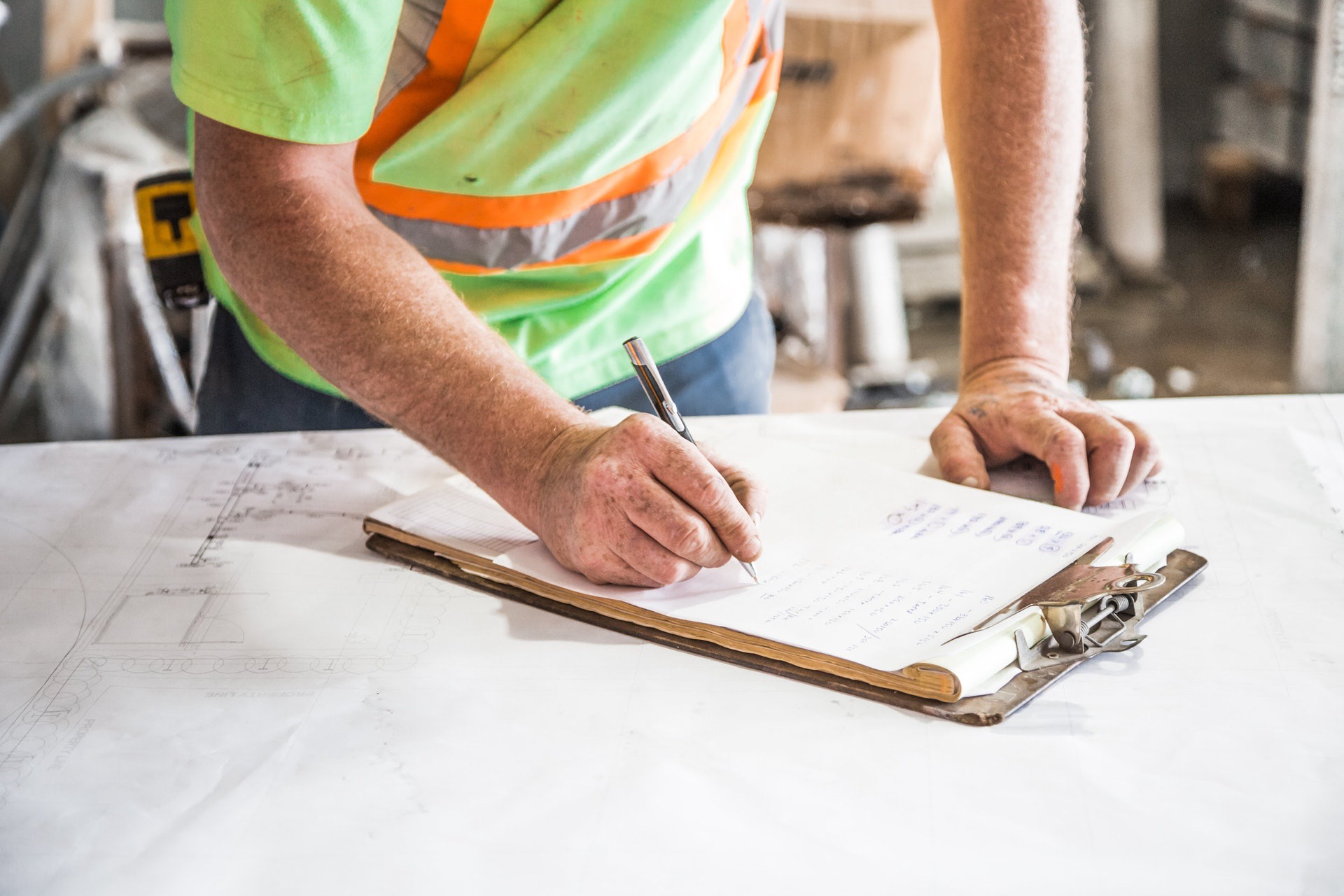 connect-erasmus.eu
Ιδέες και συζήτηση
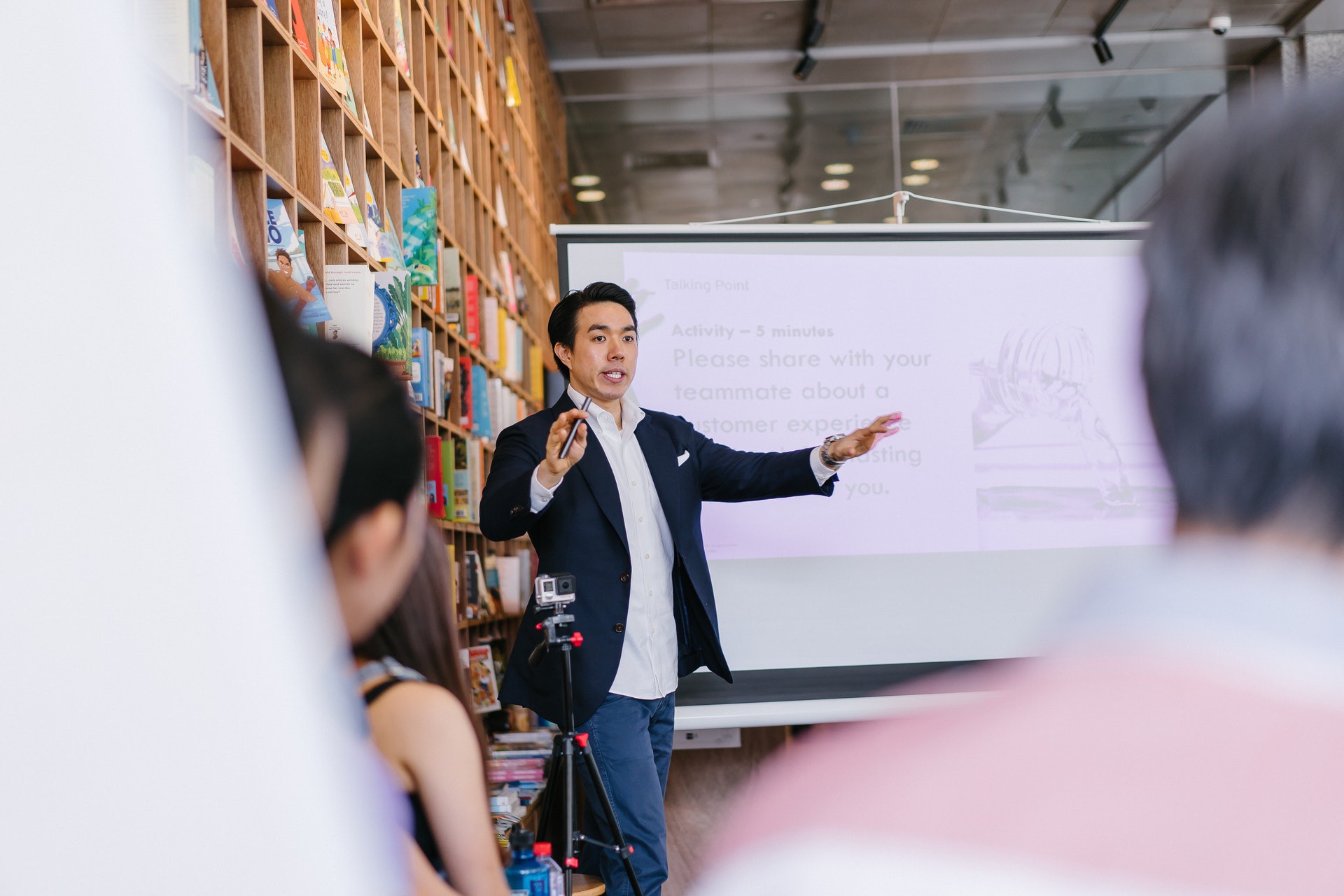 Τι γνωρίζετε για την επαγγελματική συμβουλευτική στο κόσμο της εργασία ή στις επιχειρήσεις;
Ποιες εμπειρίες και απόψεις  έχετε;  

Καταγράψτε τις ιδέες σας σε ένα flip-chart ή σε έναν πίνακα
connect-erasmus.eu
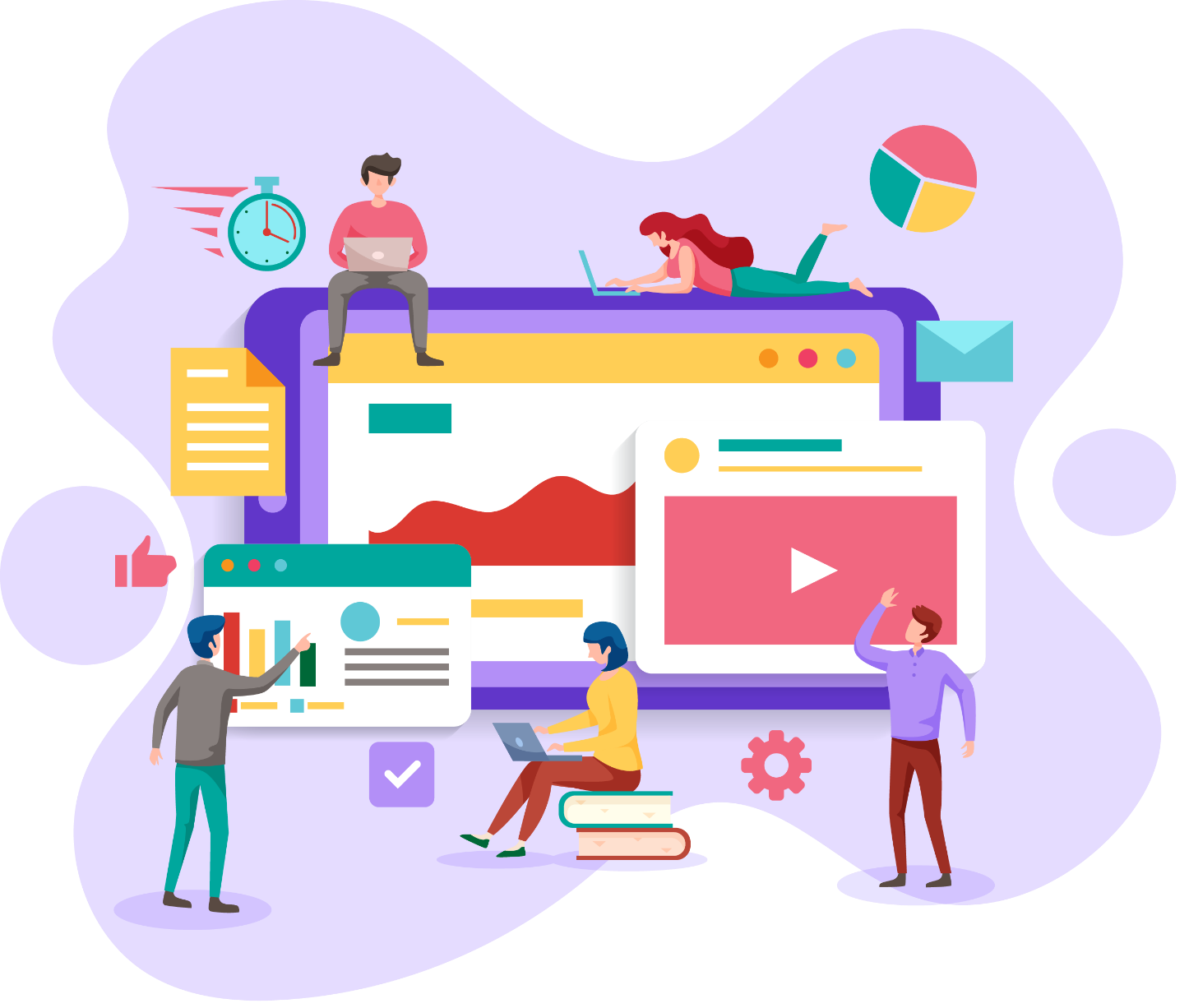 Πρόσθετη ανάγνωση:
Για εμβάθυνση: Διαβάστε το Υλικό Νο. 01
Συζητήστε την ακόλουθη ερώτηση: 
Γιατί η συμβουλευτική ή πιο συγκεκριμένα η επαγγελματική συμβουλευτική είναι πιο επίκαιρη σήμερα;
Γράψτε τους προβληματισμούς σας 

Χρησιμοποιήστε το υλικό No. 01
connect-erasmus.eu
Μαθησιακή δραστηριότητα 1: Γνωρίζοντας βασικούς ορισμούς της επαγγελματικής συμβουλευτικής και άλλων «καινοτόμων» εννοιών
Η διεύρυνση της κατανόησης της επαγγελματικής συμβουλευτικής σε εταιρικό πλαίσιο πρέπει να ξεκινήσει με έναν σύγχρονο ορισμό της επαγγελματικής συμβουλευτικής.
connect-erasmus.eu
[Speaker Notes: Merker: „other innovative concepts“ is missing yet. I have written about in the 2020 text.]
ΒΗΜΑΤΑ ΠΡΟΣ ΤΟΝ ΜΑΘΗΣΙΑΚΟ ΣΤΟΧΟ
Βήμα 1
Εισαγωγή από τον διδάσκοντα στο Υλικό no2
Βήμα 2
Ιδέες – συλλογή γνώσεων και ερωτήσεων
connect-erasmus.eu
[Speaker Notes: Introduction and Description of the goal of the session 


Teaching and learning Activity 1: Knowing basic definitions of CGC and other “innovative” concepts 

Teaching and learning Activity 2: Knowing basic aspects of HRD (connection to unit 2) 

Learning Activity 1: Developing knowledge about intersections between CGC and HRD in enterprises 

Learning Activity 2: Knowing typical cases of intersection between CGC and HRD in enterprises 

Closing thoughts 

Homework   

Evaluation Level of learning]
Εισαγωγή στη εκπαιδευτική δραστηριότητα 1
Σταδιοδρομία: Η σταδιοδρομία σήμερα θεωρείται ότι συνδέεται με δραστηριότητες (θέσεις εργασίας) παρά με επαγγελματικές διαδρομές, η καριέρα είναι εξατομικευμένη, απρόβλεπτη, επικίνδυνη, εύθραυστη, επίσης οι πλευρικές σταδιοδρομίες είναι συνηθισμένες, η καριέρα μπορεί να βασίζεται σε έργα. 
Επαγγελματική Συμβουλευτική: “Ο «Επαγγελματικός Προσανατολισμός και η Συμβουλευτική» ως τεχνική επαγγελματικής συνομιλίας εφαρμόζεται σε πολλά πλαίσια. Επομένως, η καθοδήγηση και η συμβουλευτική μπορεί να είναι ένα σημαντικό στοιχείο στο πλαίσιο του επαγγελματικού προσανατολισμού, της προώθησης της απασχόλησης ή της τοποθέτησης εργασίας, της καθοδηγούμενης σταδιοδρομίας κλπ. 
Αν κάποιος θα ήθελε να κάνει διάκριση μεταξύ της συμβουλευτικής και της καθοδήγησης, η συμβουλευτική θα λέγαμε πως είναι κυρίως μια βοηθητική αλληλεπίδραση επίλυσης προβλημάτων μεταξύ κυρίως δύο ατόμων (Weber, 2013). Η καθοδήγηση από την άλλη, αφορά σε ένα ευρύ φάσμα μορφών δράσης και περιλαμβάνει τον επαγγελματικό προσανατολισμού, την ομαδική συμβουλευτική και την υπηρεσία παροχής πληροφόρησης (βλ. OECD 2004, p. 19; Commission of the European Community 2005, p. 11; ELGPN, 2014).
connect-erasmus.eu
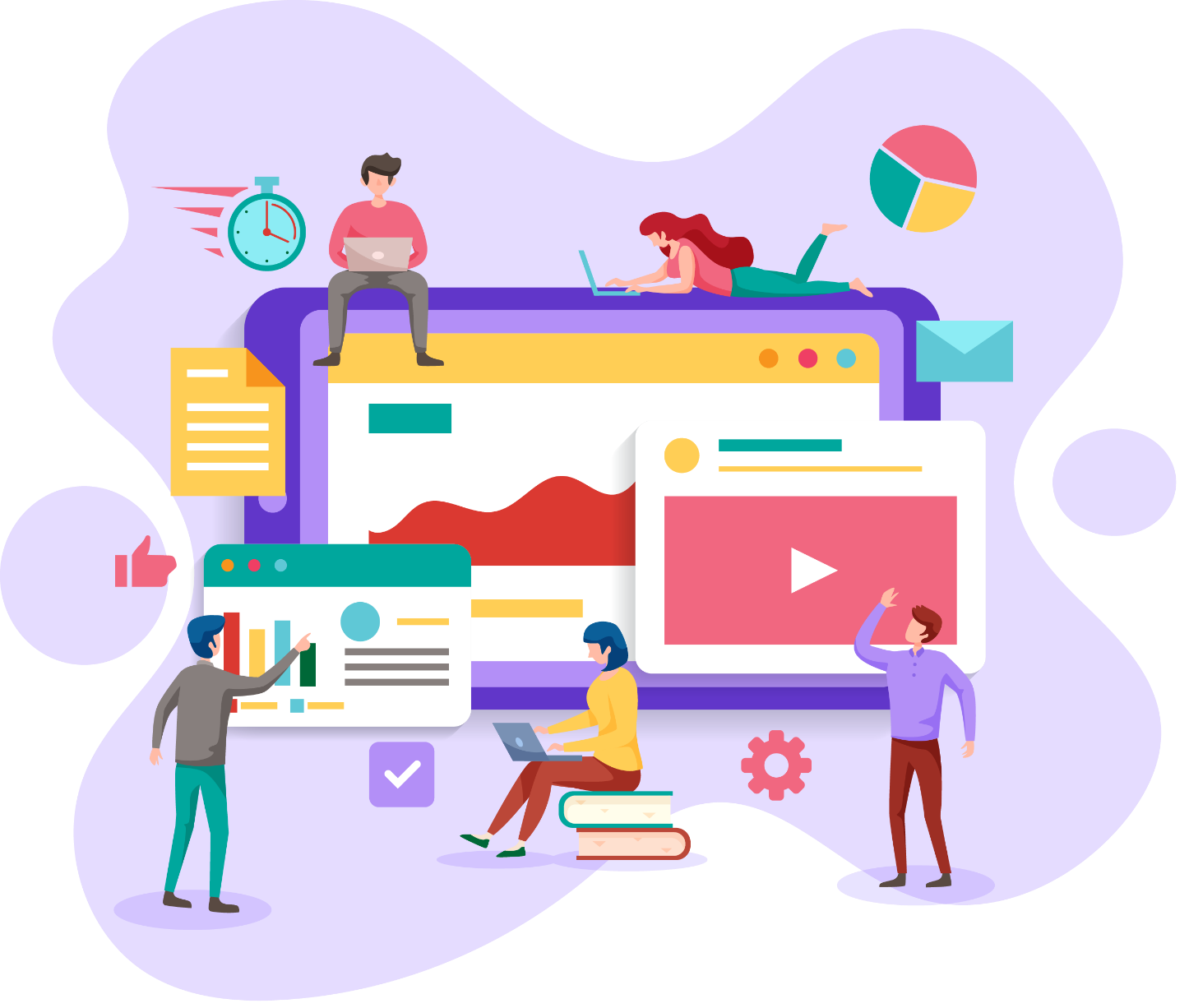 Εκπαιδευτική Δραστηριότητα 1
Για εμβάθυνση: Διαβάστε το Υλικό Νο. 3 και 4 και συζητήστε την ακόλουθη ερώτηση: 
Ποιο είναι το πλαίσιο στο οποίο είναι ενσωματωμένη η επαγγελματική συμβουλευτική σήμερα;
Ποιοι είναι οι οδηγοί σε αυτήν την αλλαγή;
Ποιες είναι οι αλλαγές στην επαγγελματική συμβουλευτική;
Τι μπορεί να προσφέρει η επαγγελματική συμβουλευτική στους εργαζομένους;

Καταγράψτε τους προβληματισμούς σας

Χρησιμοποιήστε το υλικό No. 3 and 4
connect-erasmus.eu
Εκπαιδευτική Δραστηριότητα 2: Γνωρίζοντας βασικές πτυχές της ανάπτυξης του HR
Ως βάση για περαιτέρω συζήτηση των διασταυρώσεων μεταξύ επαγγελματικής συμβουλευτικής και ανάπτυξης HR, θα παρουσιαστούν και θα αντικατοπτριστούν βασικές πτυχές του HR.
connect-erasmus.eu
ΒΗΜΑΤΑ ΠΡΟΣ ΤΟΝ ΜΑΘΗΣΙΑΚΟ ΣΤΟΧΟ
Βήμα 1
Εξοικείωση με τον Κύκλο  ανάπτυξης HR – μοιραστείτε τις γνώσεις σας σχετικά με σημαντικά βήματα και συγκεκριμένες πτυχές
Βήμα 2
Σκεφτείτε τις αλλαγές που γίνονται σε εταιρείες και HR, συζητήστε τους δεσμούς μεταξύ ανάπτυξης HR και επαγγελματικής συμβουλευτικής
connect-erasmus.eu
[Speaker Notes: Introduction and Description of the goal of the session 


Teaching and learning Activity 1: Knowing basic definitions of CGC and other “innovative” concepts 

Teaching and learning Activity 2: Knowing basic aspects of HRD (connection to unit 2) 

Learning Activity 1: Developing knowledge about intersections between CGC and HRD in enterprises 

Learning Activity 2: Knowing typical cases of intersection between CGC and HRD in enterprises 

Closing thoughts 

Homework   

Evaluation Level of learning]
Κύκλος ανάπτυξης HR
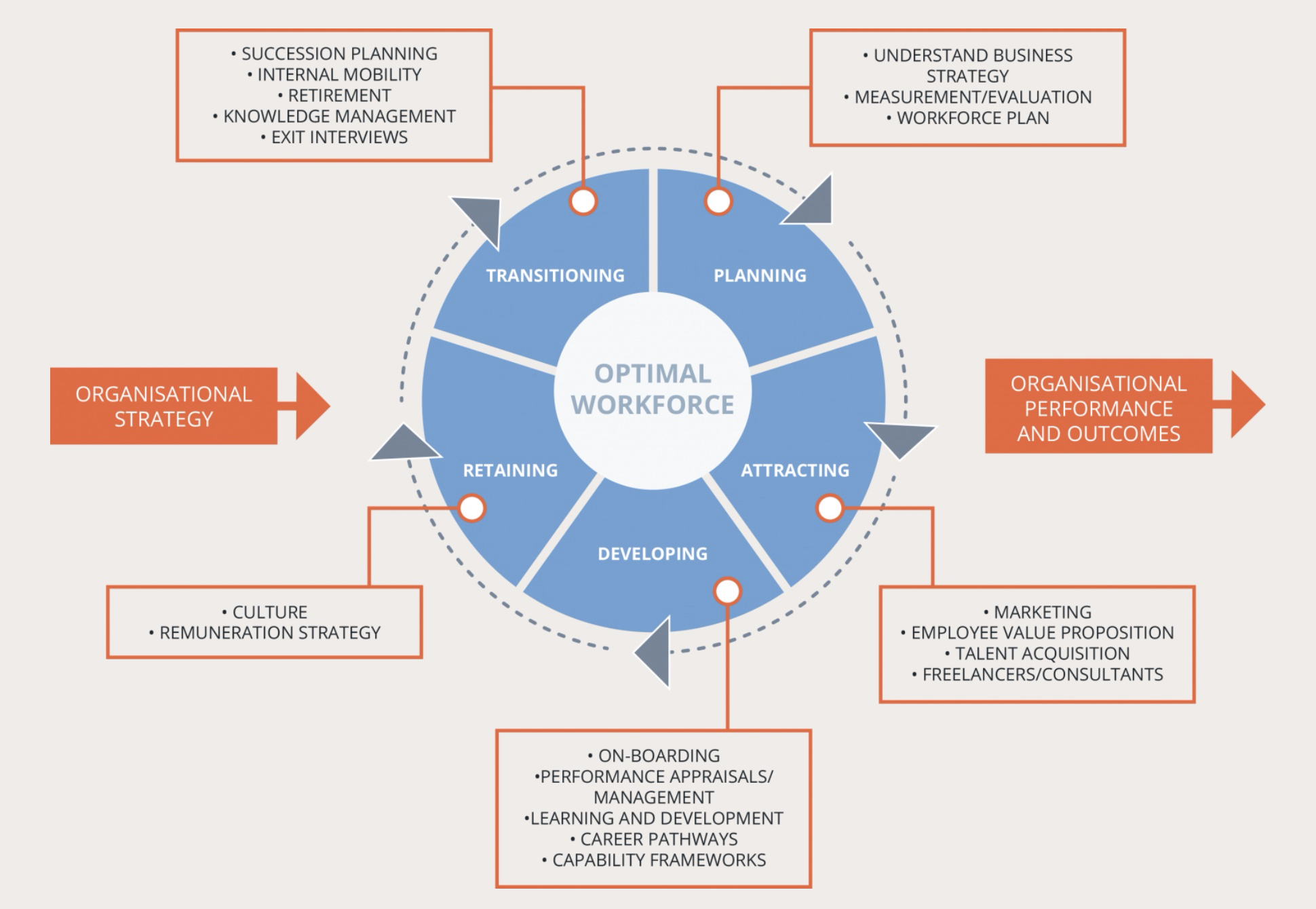 Το γράφημα δείχνει τον κύκλο ανάπτυξης HR. Συνδέει το προσωπικό με τις σημαντικές δραστηριότητες του HR. 

Εδώ μπορούμε να εντοπίσουμε διασταυρώσεις μεταξύ του κύκλου ανάπτυξης HR και τις επαγγελματικής συμβουλευτικής
Source: Mona Momtazian, Expert 360,
  https://expert360.com/resources/articles/talent-management-important (2020-04-06).
connect-erasmus.eu
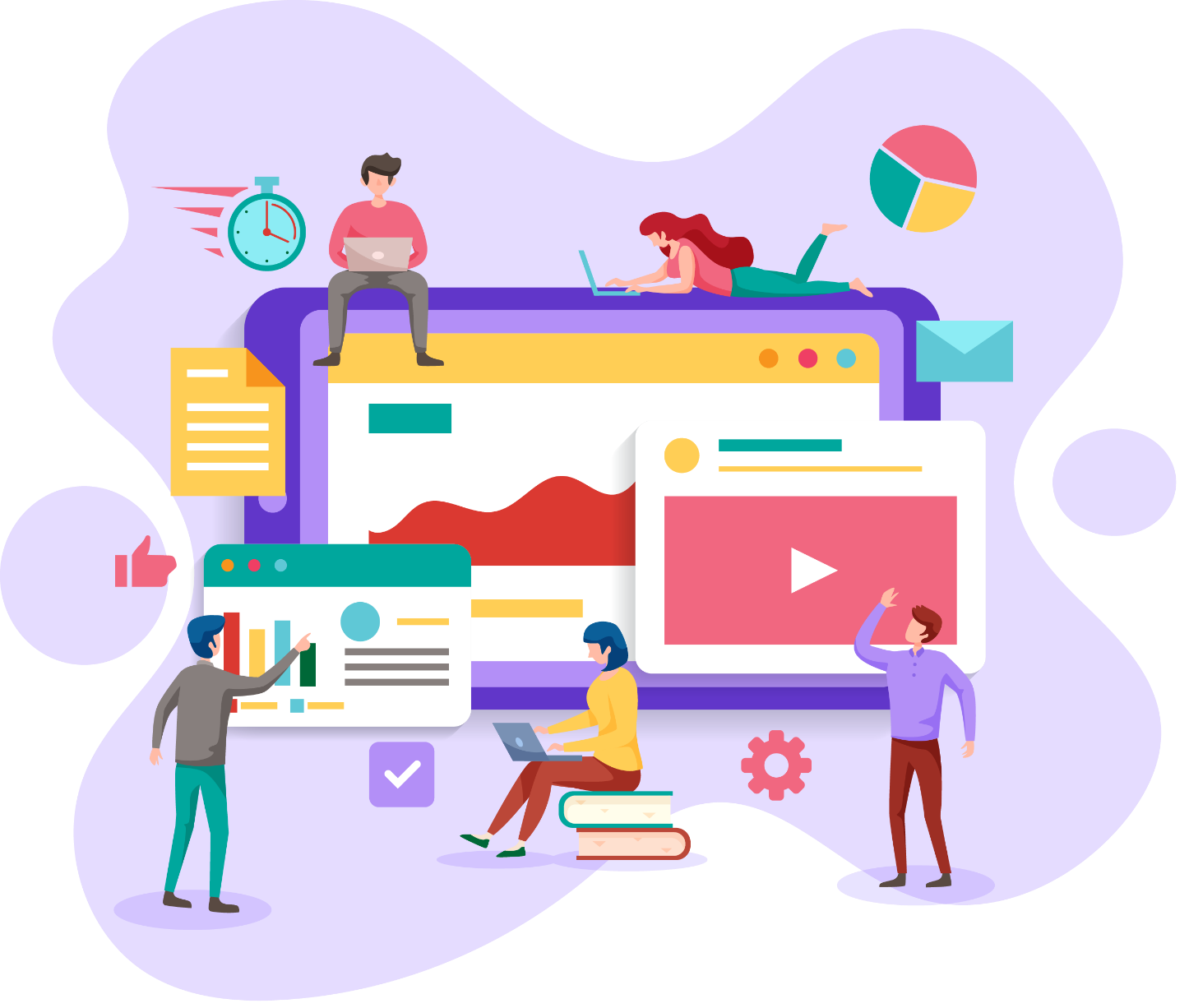 Εκπαιδευτική Δραστηριότητα 2
Διαβάστε το υλικό No. 5

Συζητήστε τις παρακάτω ερωτήσεις: 

Ερωτήσεις αναστοχασμού:
Πού βλέπετε τις συνδέσεις ανάπτυξης στον τομέα ανάπτυξης HR; 
Ποια είναι η σύνδεση μεταξύ της ανάπτυξης HR και επαγγελματικής συμβουλευτικής;

Καταγράψτε τις σκέψεις σας 

Χρησιμοποιήστε το υλικό  No. 05
connect-erasmus.eu
Εκπαιδευτική Δραστηριότητα 2: Ανάπτυξη γνώσεων σχετικά με τις διασταυρώσεις μεταξύ CGC και HRD σε επιχειρήσεις
Σε αυτή τη μαθησιακή δραστηριότητα θα μάθετε και θα σκεφτείτε τις διασταυρώσεις CGC και HRD. Παρουσιάζονται παραδείγματα τομών μεταξύ CGC και HRD στην πράξη. Όλα τα παραδείγματα προέρχονται από εμπειρικές περιπτώσεις, είτε συλλέγονται από τους συγγραφείς αυτής της συνεδρίας είτε από δημοσιευμένη βιβλιογραφία.
Η εκπαιδευτική δραστηριότητα είναι να αναλύσετε τα σύντομα παραδείγματα σε σχέση με τις γνώσεις CGC και HRD και να διατυπώσετε ορισμένες  ερωτήσεις
connect-erasmus.eu
ΒΗΜΑΤΑ ΠΡΟΣ ΤΟΝ ΜΑΘΗΣΙΑΚΟ ΣΤΟΧΟ
Βήμα 1
Μέχρι στιγμής, οι σαφείς δεσμοί των παραδόσεων και των θεωριών CGC με αυτές του HRD, είναι μάλλον αδύναμες. Ποια κρίσιμα ή ασαφή ζητήματα προκύπτουν στη διασταύρωση της επαγγελματικής συμβουλευτικής και του ανθρώπινου δυναμικού;
Βήμα  2
Παρουσιάζονται παραδείγματα τομών μεταξύ CGC και HRD στην πράξη. Όλα τα παραδείγματα προέρχονται από εμπειρικές περιπτώσεις, είτε συλλέγονται από τους συγγραφείς αυτής της ενότητας είτε από σχετική δημοσιευμένη βιβλιογραφία.
connect-erasmus.eu
[Speaker Notes: Introduction and Description of the goal of the session 


Teaching and learning Activity 1: Knowing basic definitions of CGC and other “innovative” concepts 

Teaching and learning Activity 2: Knowing basic aspects of HRD (connection to unit 2) 

Learning Activity 1: Developing knowledge about intersections between CGC and HRD in enterprises 

Learning Activity 2: Knowing typical cases of intersection between CGC and HRD in enterprises 

Closing thoughts 

Homework   

Evaluation Level of learning]
Εισαγωγή Μαθησιακή δραστηριότητα 3
Η σύνδεση της συμβουλευτικής στην εταιρεία εξακολουθεί να μην είναι πολύ στρατηγικά προσανατολισμένη. 
Τα θέματα της συμβουλευτικής, τόσο των συμβούλων όσο και από την πλευρά της ομάδας-στόχου (στις οποίες έχουν πρόσβαση ομάδες εργαζομένων) δεν είναι ξεκάθαρα ή μάλλον ποικίλα για τη συμβουλευτική.
Όσον αφορά την πρόσβαση, από την άποψη του ανθρώπινου δυναμικού, η εστίαση είναι κυρίως στην προώθηση ιδιαίτερα ισχυρών ή ταλαντούχων ομάδων εργαζομένων.
Οι συμβουλευτικές υπηρεσίες που είναι ενσωματωμένες στην εταιρεία συχνά κατανοούνται σε ένα τρίγωνο μεταξύ πελάτη, συμβούλου και εταιρείας, γεγονός που οδηγεί σε διαφορετικό τύπο συμβάσεων
Για περισσότερες λεπτομέρειες, ανατρέξτε στο Εκπαιδευτικό υλικό Νο. 6
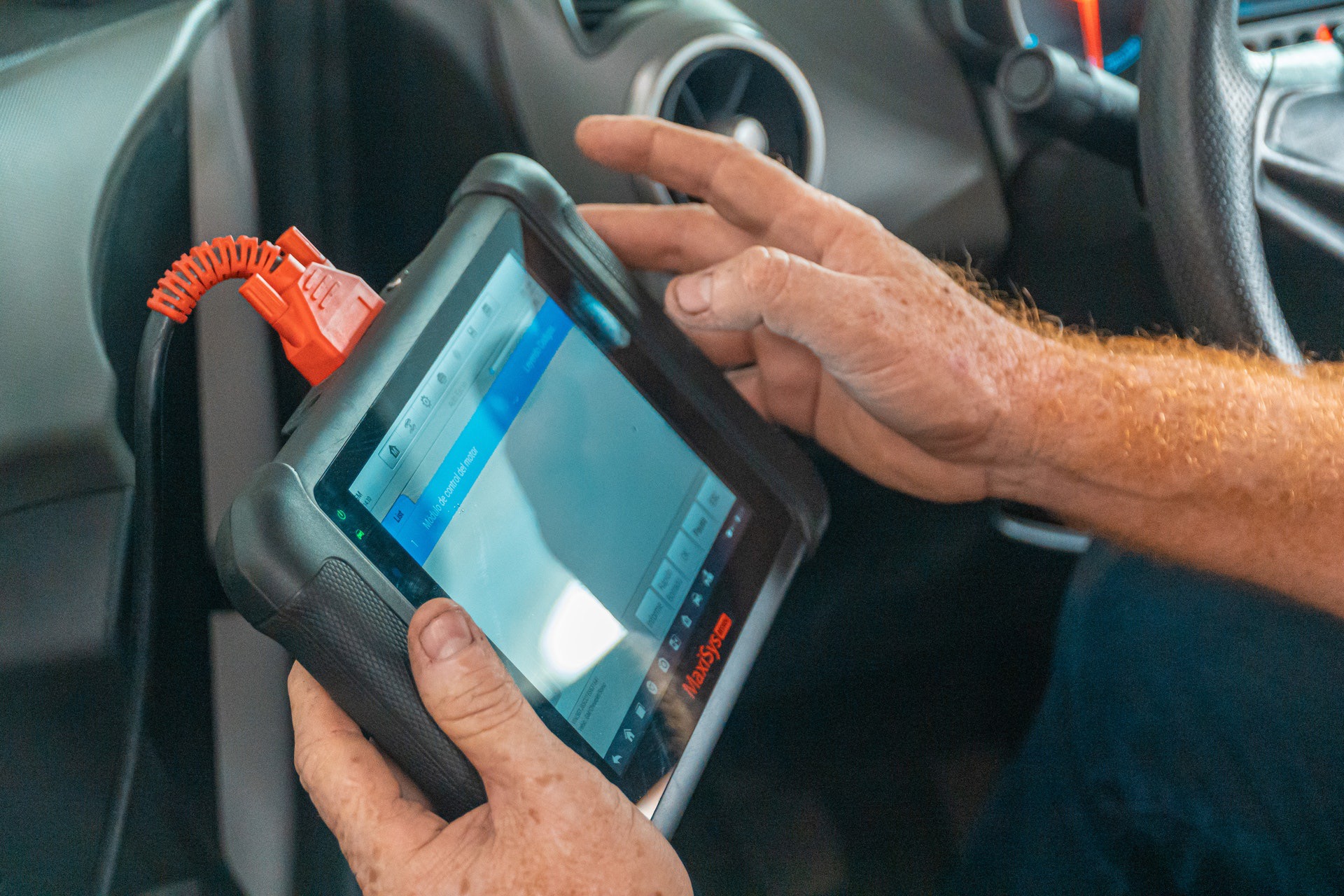 connect-erasmus.eu
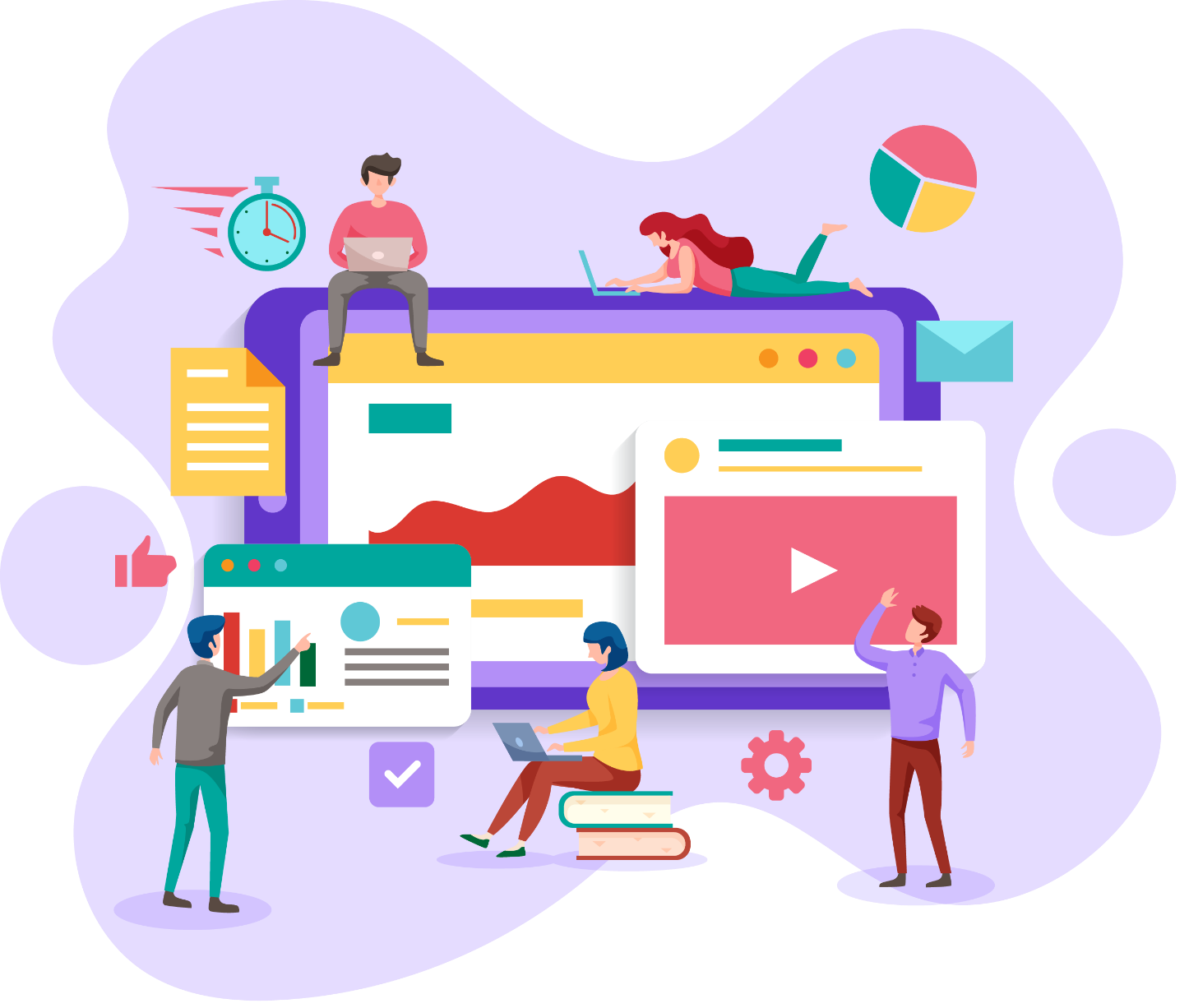 Εκπαιδευτική δραστηριότητα 3
Διαβάστε το Υλικό Αρ. 7

Η εκπαιδευτική σας δραστηριότητα είναι να αναλύσετε τα σύντομα παραδείγματα που αφορούν τις διασταυρώσεις του CGC και HRD και να διατυπώσετε ερωτήσεις ώστε να διευρύνετε την ικανότητα σας και τις γνώσεις σας σχετικά με αυτές τις διασταυρώσεις.

Ποιους δεσμούς μεταξύ του HRD και του CGC βλέπετε;
Ποιος επωφελείται από την υπηρεσία;

Ποιες είναι οι ερωτήσεις που έχετε για τα διαφορετικά παραδείγματα;
Γράψτε τις σκέψεις σας.

Χρησιμοποιήστε Υλικό Νο. 7. Χτίζουμε 2 ομάδες. Η ομάδα 1 εργάζεται στα παραδείγματα 1-4, η ομάδα 2 εργάζεται στα παραδείγματα 5-8.
connect-erasmus.eu
CGC στις ΜΜΕ
Χρήση διαφορετικών μεθόδων CGC και καθοδήγησης στο πλαίσιο ανθρώπινου δυναμικού των ΜΜΕ: Προκλήσεις και ευκαιρίες - τι πιστεύετε;
connect-erasmus.eu
[Speaker Notes: Dies kürzer und prägnater machen mit Begleittext (bezug auf Anbieter und auf Methoden)
Was meinen wir damit, dass Beratung und HRM Überschneidungen hat (normativ)
 
Was ist der Stand hierzu und was sind Ausblicke oder Herausforderungen (empirisch)
 
Unternehmen, die es heute schon machen …. Gründe, Ausprägungen
 
[16:11] Weber Peter
Was heißt es für die Berater? Wo sind die Anschlusspunkte in der Zukunft?
 


Mostly different extern providers  are working in this field = This seems to be a result of IO2 in Germany as well (see examples from Matthias!)

4.1 Overview on concepts and methods of CGC in HR context of SME 

Lack of research work (desideratum) = Rarely research work; findings not well structured 


(hier noch aus IO 1 und 2 recherchieren!


Und weitere Infos auf Folie (Ergebnisse aus IO1 (plus eigene Recherchen) und IO2 werden referiert! Was macht hier Monika aus Österreich?]
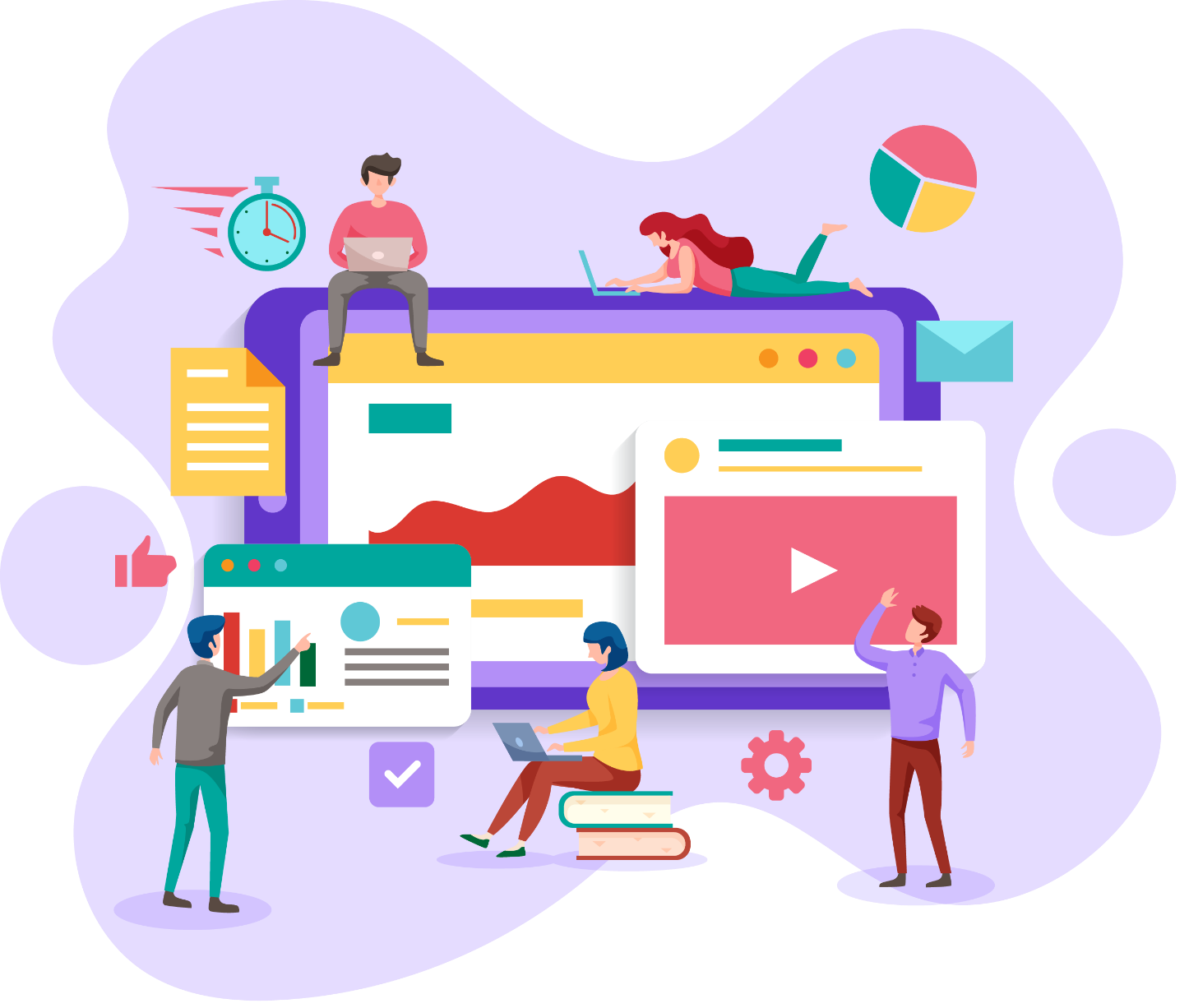 καταιγισμός ιδεών
Τι πιστεύετε; Ποιες έννοιες και μέθοδοι CGC υπάρχουν στο πλαίσιο HR των ΜΜΕ;

Ποιες πιθανότητες και προκλήσεις θα μπορούσαν να είναι δυνατές ή τυπικές;
connect-erasmus.eu
[Speaker Notes: No 4.1: Warming up for students; In session 3 selected intersections described in session 1 will be looked at in more detail with respect to HR context in SME. This is done in a more practical way by looking at the use of different methods of CGC, used in HR context of SME. 
Possible or typical chances are = 
Possible or typical challenges are =
Connections to finalised session 2 are = Using different methods of CGC in HRM with respect to different target groups (apprentices, senior workers, low-skilled workers ethical groups (diversity management) like  workplace guidance (and others …)]
CGC στις ΜΜΕ
CGC στο πλαίσιο HR των ΜΜΕ
Η σημασία των διασταυρώσεων και η ενσωμάτωση του CGC στο πλαίσιο του HR είναι προφανής (κανονιστική προοπτική)
Λιγότερα είναι γνωστά για τις διασταυρώσεις και την ενσωμάτωση του CGC στο πλαίσιο του ανθρώπινου δυναμικού στις ΜΜΕ (εμπειρική προοπτική)
Πολύ λιγότερα είναι γνωστά για την εσωτερική CGC στο πλαίσιο HR των ΜΜΕ και τις μεθόδους που χρησιμοποιούνται σε αυτά τα πλαίσια
Διαφορετικοί εξωτερικοί πάροχοι παροχής συμβουλών εργάζονται σε αυτόν τον τομέα και μπορούν να εντοπιστούν ορισμένες πληροφορίες σχετικά με τις μεθόδους που χρησιμοποιούνται σε αυτούς τους τομείς
Στα επόμενα βήματα (1) δίνεται μια επισκόπηση σχετικά με τις μεθόδους CGC και τους εξωτερικούς παρόχους συμβουλευτικής και (2) στην ομαδική εργασία οι επαγγελματίες ανακαλύπτουν τη διαφορετική χρήση των μεθόδων στο CGC στο πλαίσιο των ΜΜΕ
connect-erasmus.eu
[Speaker Notes: Dies kürzer und prägnater machen mit Begleittext (bezug auf Anbieter und auf Methoden)
Was meinen wir damit, dass Beratung und HRM Überschneidungen hat (normativ)
 
Was ist der Stand hierzu und was sind Ausblicke oder Herausforderungen (empirisch)
 
Unternehmen, die es heute schon machen …. Gründe, Ausprägungen
 
[16:11] Weber Peter
Was heißt es für die Berater? Wo sind die Anschlusspunkte in der Zukunft?
 


Mostly different extern providers  are working in this field = This seems to be a result of IO2 in Germany as well (see examples from Matthias!)

4.1 Overview on concepts and methods of CGC in HR context of SME 

Lack of research work (desideratum) = Rarely research work; findings not well structured 


(hier noch aus IO 1 und 2 recherchieren!


Und weitere Infos auf Folie (Ergebnisse aus IO1 (plus eigene Recherchen) und IO2 werden referiert! Was macht hier Monika aus Österreich?]
Ένα πλήρες φάσμα μεθόδων για τους CGC
Μέθοδοι CGC (= τεχνικές, στρατηγικές)
Υπάρχουν σε ένα ευρύ φάσμα
Με διαφορετικούς ορισμούς
Που ανήκουν σε κλασικές προσεγγίσεις καθώς και σε μεταμοντέρνες προσεγγίσεις (π.χ. πελατοκεντρική, συστημική, κονστρουκτιβιστική)
Αναπτύσσονται μέσα σε θεωρίες και έννοιες (διαφορετικό παράδειγμα ) (βλ. θεωρία κατασκευής καριέρας και πλαίσιο θεωρίας συστημάτων στην Ενότητα 3) (Savickas 2012, σελ. 17)
Resource: Nußbeck 2019, pp. 51 ff. and pp. 104 ff.
Use material 4.3.6m
connect-erasmus.eu
Ένα πλήρες φάσμα μεθόδων για τους CGC (2):
Οι μέθοδοι θα μπορούσαν να είναι…
Ψυχοαναλυτικός προσανατολισμός = μέθοδοι ερμηνείας ασυνείδητων συγκρούσεων
Προσωποκεντρική συμβουλευτική = μέθοδοι αποδοχής, εκτίμησης, ανάπτυξης, συνάφειας
Συμπεριφορική γνωστική συμβουλευτική = μέθοδοι νέας αξιολόγησης και αλλαγής συμπεριφοράς
Συστημική συμβουλευτική = μέθοδοι όπως επαναπροσαρμογή, παράδοξη παρέμβαση, συγκεκριμένες ερωτήσεις
Μεταμοντέρνα παραδείγματα = CCT (μέθοδοι αφήγησης ιστορίας, κατασκευή, αποδόμηση, ανακατασκευή, συν-κατασκευή και δράση, συνέντευξη για την οικοδόμηση καριέρας, Κλίμακα Προσαρμογής Σταδιοδρομίας CAAS) ή STF (προσέγγιση αφήγησης ιστορίας με συμπερίληψη της σημασίας των κοινωνικών πλαισίων)
Use material 4.3.6m
connect-erasmus.eu
Resources: McMahon 2016; Savickas 2012, p. 17
[Speaker Notes: STF = Story telling approach with methods or techniques like reflection, connectedness, meaning making, learning, agency]
Επισκόπηση σχετικά με τους εξωτερικούς παρόχους συμβουλών σε ΜΜΕ
Πιθανοί εξωτερικοί πάροχοι CGC στο πλαίσιο του HRM στις ΜΜΕ περιλαμβάνουν:
Την Δημόσια Υπηρεσία Απασχόλησης που προσφέρει «συμβουλευτική εργοδοτών»
Βιομηχανικά και εμπορικά επιμελητήρια και αντίστοιχα βιοτεχνικά επιμελητήρια
Πολλές διαφορετικές προσφορές (περαιτέρω εκπαίδευση και κατάρτιση, αναγνώριση ικανοτήτων, προσόντα εκπαιδευτών κ.λπ.)
connect-erasmus.eu
[Speaker Notes: Still not ready, there is missing a short description of the different providers and their approaches for the lecturer]
Επισκόπηση σχετικά με τους εξωτερικούς παρόχους συμβουλών σε ΜΜΕ (2)
Ενώσεις επιχειρήσεων ή βιομηχανικές επιχειρήσεις
Προσφορές από την Ομοσπονδιακή Κυβέρνηση της Γερμανίας, από ομοσπονδιακά κράτη, σύμβουλοι διαχείρισης, διάφορες χρηματοδοτήσεις  ΕΕ / εθνικής / περιφερειακής κλίμακας
connect-erasmus.eu
Οι σύμβουλοι για τις μειονεκτικές ομάδες εργαζομένων
Γιατί να γίνει;

Ποια είναι τα οφέλη – ποιες οι δυσκολίες;

Πώς πρέπει να προχωρήσουμε;
connect-erasmus.eu
[Speaker Notes: Dies kürzer und prägnater machen mit Begleittext (bezug auf Anbieter und auf Methoden)
Was meinen wir damit, dass Beratung und HRM Überschneidungen hat (normativ)
 
Was ist der Stand hierzu und was sind Ausblicke oder Herausforderungen (empirisch)
 
Unternehmen, die es heute schon machen …. Gründe, Ausprägungen
 
[16:11] Weber Peter
Was heißt es für die Berater? Wo sind die Anschlusspunkte in der Zukunft?
 


Mostly different extern providers  are working in this field = This seems to be a result of IO2 in Germany as well (see examples from Matthias!)

4.1 Overview on concepts and methods of CGC in HR context of SME 

Lack of research work (desideratum) = Rarely research work; findings not well structured 


(hier noch aus IO 1 und 2 recherchieren!


Und weitere Infos auf Folie (Ergebnisse aus IO1 (plus eigene Recherchen) und IO2 werden referiert! Was macht hier Monika aus Österreich?]
Άνισες ευκαιρίες, αχρησιμοποίητες δυνατότητες
Για παράδειγμα
Εργαζόμενοι με λίγα ή καθόλου τυπικά προσόντα
Υπάλληλος που είναι μεγάλος σε ηλικία
Εργαζόμενοι με αναπηρίες ή/και χρόνιες παθήσεις
LGTB+
ΔΙΑΤΟΜΙΚΟΤΗΤΑ!
connect-erasmus.eu
Γιατί να ασχοληθώ; Χρήματα και ηθική!
Η υπόθεση κοινωνικής δικαιοσύνης
Η επιχειρηματική υπόθεση
Εάν οι εργαζόμενοι, για οποιονδήποτε λόγο, δεν είναι σε θέση να αναπτύξουν πλήρως τις δυνατότητές τους, αυτό είναι επιζήμιο για τις επιχειρήσεις, επειδή οι οργανισμοί και οι κοινωνίες δεν μπορούν να αξιοποιήσουν με τον καλύτερο τρόπο το ανθρώπινο δυναμικό τους.
Αντιμετωπίζοντας τις προκλήσεις της ψηφιοποίησης, της δημογραφικής αλλαγής και γενικά της αυξανόμενης αβεβαιότητας, η μη ανάπτυξη του ανθρώπινου δυναμικού έχει ακόμη λιγότερο οικονομικό νόημα σήμερα από ποτέ.
Η ανισότητα ευκαιριών σημαίνει ότι οι άνθρωποι, για διάφορους λόγους, δεν μπορούν να αναπτύξουν πλήρως τις δυνατότητές τους. Αυτό επηρεάζει την οικονομική τους κατάσταση, τη γενική ευημερία και την υγεία τους, την αυτοεκτίμησή τους και την ικανότητά τους να συμμετέχουν στις διαδικασίες λήψης αποφάσεων.
Αυτό μπορεί να επηρεάσει τον/ην οποιονδήποτε (γυναίκες, εθνοθρησκευτικές μειονότητες, άτομα από κοινωνικοοικονομικά μειονεκτικά υπόβαθρα, άτομα με αναπηρίες, μέλη κοινοτήτων LGTBQ – και άλλους).
Στις δημοκρατικές κοινωνίες, τέτοιο μειονέκτημα δεν είναι αποδεκτό.
connect-erasmus.eu
Δίνοντας προσοχή – στον εαυτό σας και στους άλλους
Κριτική-αναστοχαστική πρακτική
Προσεκτική συμβουλευτική
Για να κατανοήσεις τα άτομα πρέπει να καταλάβεις και τη διαφορά που υπάρχει ανάμεσα στις συλλογικές εμπειρίες!
Σκεφτείτε πώς το δικό σας υπόβαθρο επηρεάζει τη λήψη και την ανταπόκρισή σας σε άτομα με άλλο υπόβαθρο
Είναι πιο σημαντικό να ρωτάτε συνεχώς και να μαθαίνετε σε συνεργασία παρά να έχετε σταθερές γνώσεις που αφορούν συγκεκριμένες ομάδες
Η κριτική συνειδητοποίηση είναι απαραίτητη, αλλά όχι επαρκής!
Εργαστείτε με την υπόθεση ότι οι άνθρωποι συνήθως έχουν λόγους για τον τρόπο που ενεργούν, ανταποκρίνονται ή είναι αδρανείς και αδιάφοροι
Τροποποιήστε τη δική σας προσέγγιση, ώστε να μπορείτε να ανταποκρίνεστε στις ανάγκες της ομάδας στόχου αντί να προσπαθείτε να τους διδάξετε το πως εκείνοι θα προσαρμοστούν στη δική σας
connect-erasmus.eu
Συμβουλευτική για συγκεκριμένες ομάδες μέσα σε οργανισμούς
Διαμεσολάβηση, συνηγορία και συμμαχία
Η πρόσβαση μπορεί να είναι πρόβλημα – βρείτε τρόπους να προσελκύσετε την προσοχή στην ανάγκη (κάντε την επιχειρηματική υπόθεση) 

Σκεφτείτε καινοτόμα ! Εάν δεν υπάρχουν ευκαιρίες στον οργανισμό, ίσως μπορούν να δημιουργηθούν;
Να είστε έτοιμοι να διαπραγματευτείτε όταν υπάρξουν συγκρούσεις συμφερόντων!
Να είστε έτοιμοι να συμμετάσχετε στις συνομιλίες που γίνονται μεταξύ εργοδότη και εργαζομένου
Να πράττετε ως συνήγορος όπου χρειάζεται – αλλά να είστε και σύμμαχος – και να ενθαρρύνετε την παροχή εκπροσώπησης
connect-erasmus.eu
Ομαδική εργασία – μελέτες περιπτώσεων
Έχετε 30 λεπτά για να ολοκληρώσετε την εργασία που έχει ανατεθεί, με την ομάδα σας
Να έχετε πάντα υπόψη σας ότι:
Υπάρχουν πολλά πεδία που δεν μπορούμε να καλύψουμε εδώ 
Τα πεδία δεν είναι ποτέ ομοιογενή! 
Τα πεδία διασταυρώνονται!
Στόχος μας δεν είναι να ενσταλάξουμε σε μια ολοκληρωμένη γνώση, αλλά να σκεφτούμε πώς θα μπορούσαμε να εργαστούμε ως επαγγελματίες σύμβουλοι  σε Μικρομεσαίες επιχειρήσεις
1
3
Έπειτα θα πρέπει να δημιουργήσετε μια παρουσίαση 5 λεπτών και να την παρουσιάσετε στην τάξη σας
2
Η εργασία θα πρέπει να καλύπτει τις προκλήσεις της ενσωμάτωσης των πρακτικών CGC στα πλαίσια των ΜΜΕ
4
connect-erasmus.eu
connect-erasmus.eu
Ομαδική εργασία – μελέτες περιπτώσεων
Η εργασία θα πρέπει να καλύπτει τις προκλήσεις της ενσωμάτωσης των πρακτικών CGC στα πλαίσια των ΜΜΕ
Έχετε 30 λεπτά για να ολοκληρώσετε την εργασία που έχει ανατεθεί, με την ομάδα σας.
Θα πρέπει να δημιουργήσετε μια παρουσίαση 5 λεπτών και να την παρουσιάσετε στην τάξη σας
3
Θέμα

[συμπληρώστε την επιλογή των θεμάτων που έχετε επιλέξει, σε ομάδες των τριών έως έξι συμμετεχόντων]
2
4
connect-erasmus.eu
connect-erasmus.eu
Συζήτηση – τι μάθαμε;
3
1
Αναστοχασμός/περίληψη:
Διασταυρώσεις μεταξύ HRD και CGC – προκλήσεις και οφέλη
2
Ερώτηση:
Θα μπορούσαν οι γνώσεις που λάβατε να σας βοηθήσουν στη δουλειά σας;
4
connect-erasmus.eu
connect-erasmus.eu
[Speaker Notes: For the reflection: summarise that there evidently seem to be valuable opportunities and benefits in making career guidance and counselling an integral part of organisational practice (even given the challenges) – it is a path  that should be pursued.
But what is the practitioner‘s point of view: Do see openings in your own practice? Have you got positive (or negative) experiences?]